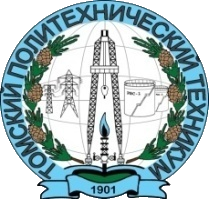 Областное государственное бюджетное профессиональное образовательное учреждение
«Томский политехнический техникум»
Представление о кодировании информации
Номинация №5: 
«Использование математических методов в информатике»
Выполнил: студент гр. 216 Р2
Рябкин Антон
Руководитель: 
Самсонова О.В.
Томск, 2017
Оглавление
Цель работы
Информация и информационные процессы
Понятие «кодирование»
Единицы измерения количества информации
Двоичное кодирование
Восьмеричное кодирование
Шестнадцатеричное кодирование
Вывод
Литература
Цель:
Изучение принципов кодирования информации в вычислительной технике
Задачи:
Узнать что такое кодирование
Выполнить перевод чисел из одной системы счисления в другую
Сравнить системы счисления
Информация и информационные процессы
Информационные процессы – это процессы, связанные с получением, хранением, обработкой и передачей информации.
Информационные процессы характерны не только для живой природы, человека и общества, но и для техники. Человеком разработаны технические устройства, которые специально предназначены для автоматической обработки информации.
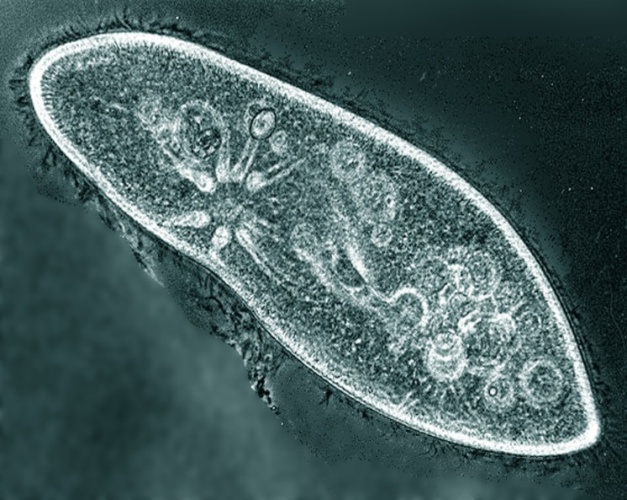 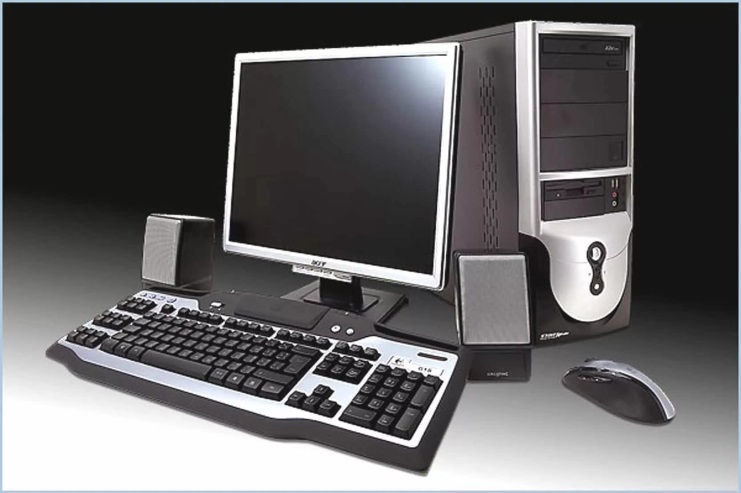 Понятие «кодирование»
Код - система условных знаков (символов), каждому из которых ставится в соответствие определенное значение.
Кодирование - это процесс преобразования информации из одной знаковой системы в другую. 
Средством кодирования служит таблица соответствия, которая устанавливает соответствие между знаками.
 При вводе символа в компьютер выполняется его кодирование, т. е. преобразование в двоичный код.
 При выводе символа на экран монитора или принтер происходит обратный процесс – декодирование.
Таблица соответствия
Единицы измерения количества информации
За единицу количества информации принимается сообщение, уменьшающее неопределенность знаний в два раза. Такая единица названа бит,1 бит=0 или 1.
Следующей по величине единицей измерения количества информации является байт, который равен:
    	1 байт = 23 бит = 8 бит.
Кратные байту единицы измерения количества информации вводятся следующим образом:
	1 Кбайт = 210 байт = 1024 байт;
	1 Мбайт = 210 Кбайт = 1024 Кбайт;
	1 Гбайт = 210 Мбайт = 1024 Мбайт.
Двоичное кодирование
В двоичном кодировании  используются 2 цифры - 0 или 1, которые   называются  битами  и  принимают два значения:  1 бит = 0 или 1.

Если  количество  битов увеличить до 2-х, то уже можно получить 
4 различных кода:
                                     00    01    10    11

3-мя битами можно получить 8 различных кодов:

                       000    001    010    011    100    101    110    111

Таким образом  получаем формулу:  N = 2m , где   N— количество различных кодов; m — разрядность двоичного кодирования, т.е число бит. 

Для кодирования одного символа требуется  1 байт = 8 бит, то есть 
1 символ = 1 байт = 8 бит и таких кодов будет  28 = 256.
Двоичная система счисления
Перевод чисел из 10-й  системы счисления в двоичную систему счисления
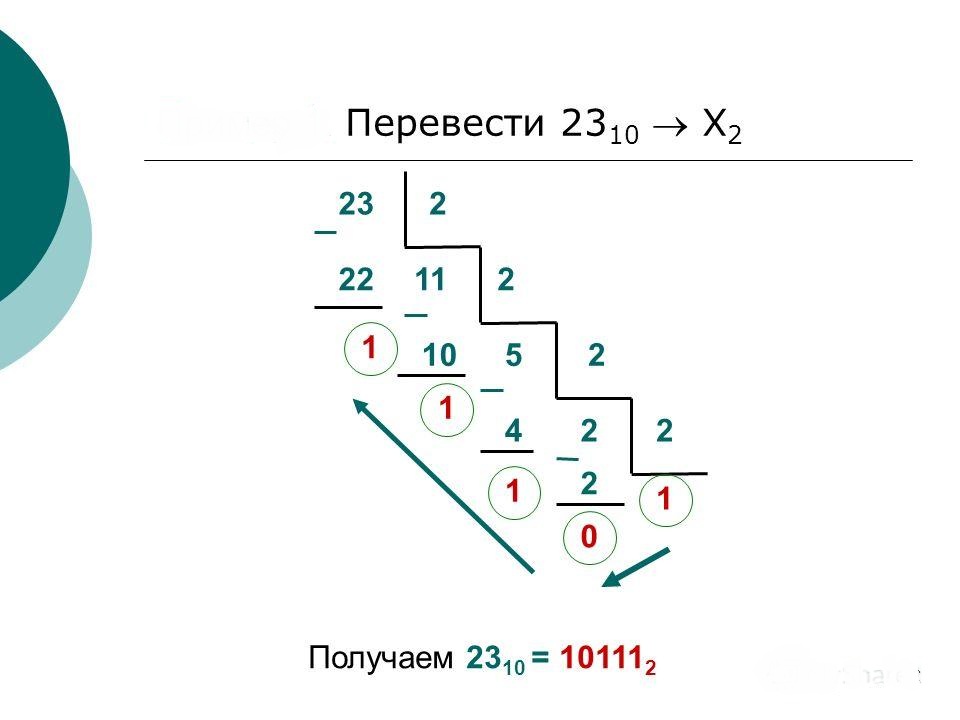 Восьмеричное кодирование
Перевод чисел из 10-й  системы счисления в 8-ю систему счисления
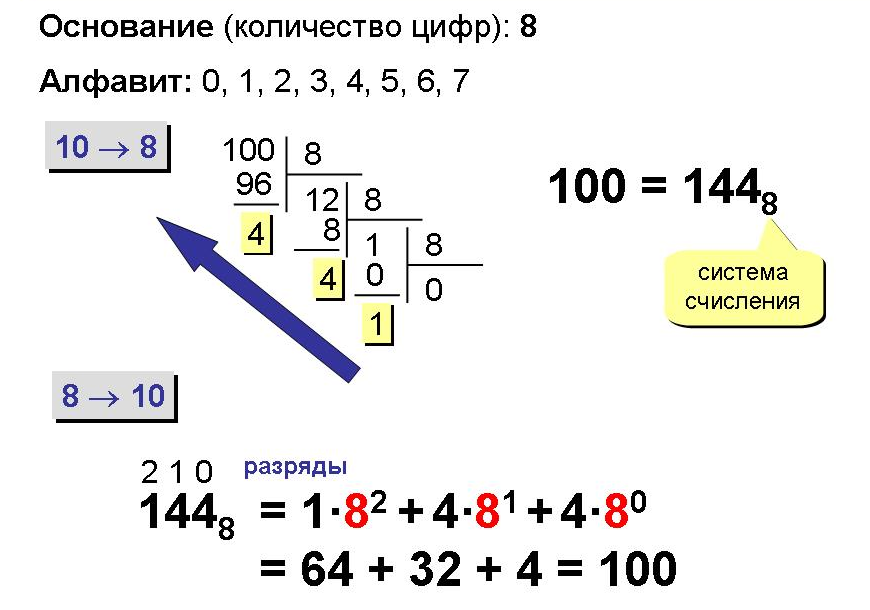 Шестнадцатеричное кодирование
Перевод чисел из 10-й  системы счисления в 16-ю систему счисления.
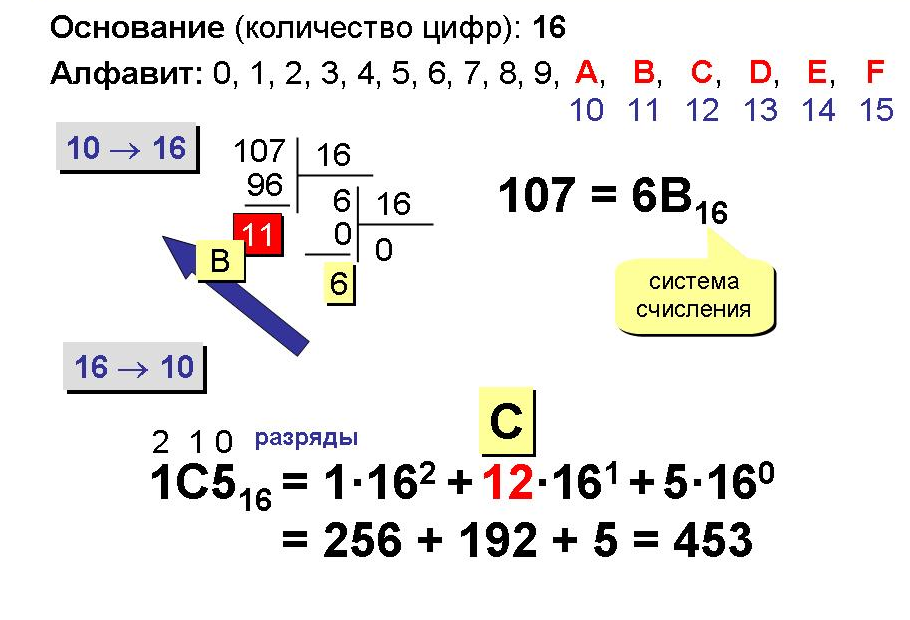 Вывод
Существуют системы счисления, родственные двоичной. Двоичная система удобна для компьютера, но неудобна для человека — слишком длинные числа неудобно записывать и запоминать. На помощь приходят системы счисления, родственные двоичной — восьмеричная и шестнадцатеричная. 
	Таким образом, при кодировании информации используются системы счисления с разными основаниями.
Литература
1.  ЯКласс  http://www.yaklass.ru/p/informatika/10-klass/informatciia-i-informatcionnye-protcessy-11955/kodirovanie-informatcii-11899/re-9dab4961-d1c0-4168-b17e-53b36fe80ae2
2. Examens.ru http://www.examens.ru/otvet/11/11/929.html
3. Основы информатики http://informatikaiikt.narod.ru/predstavlenieinform3.html
4. Автор24 https://author24.ru/spravochniki/informatika/kodirovanie_informacii/yazyk_i_alfavit_predstavleniya_informacii/
5. Allbes thttp://allbest.ru/k-2c0b65625b3ad68b4c53a88521206c27.html